Chủ đề 3 – Quan tâm, chăm sóc    người thân trong gia đình
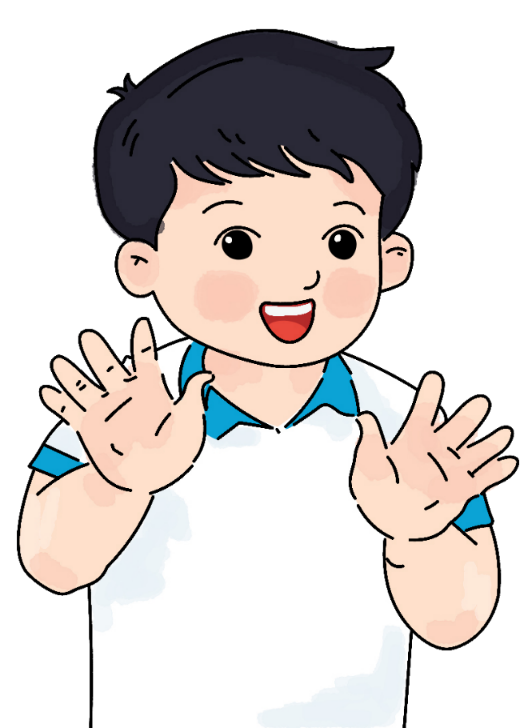 Bài 6
Lễ phép, vâng lời 
ông bà, cha mẹ, anh chị
Ban biên tập AES
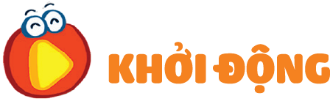 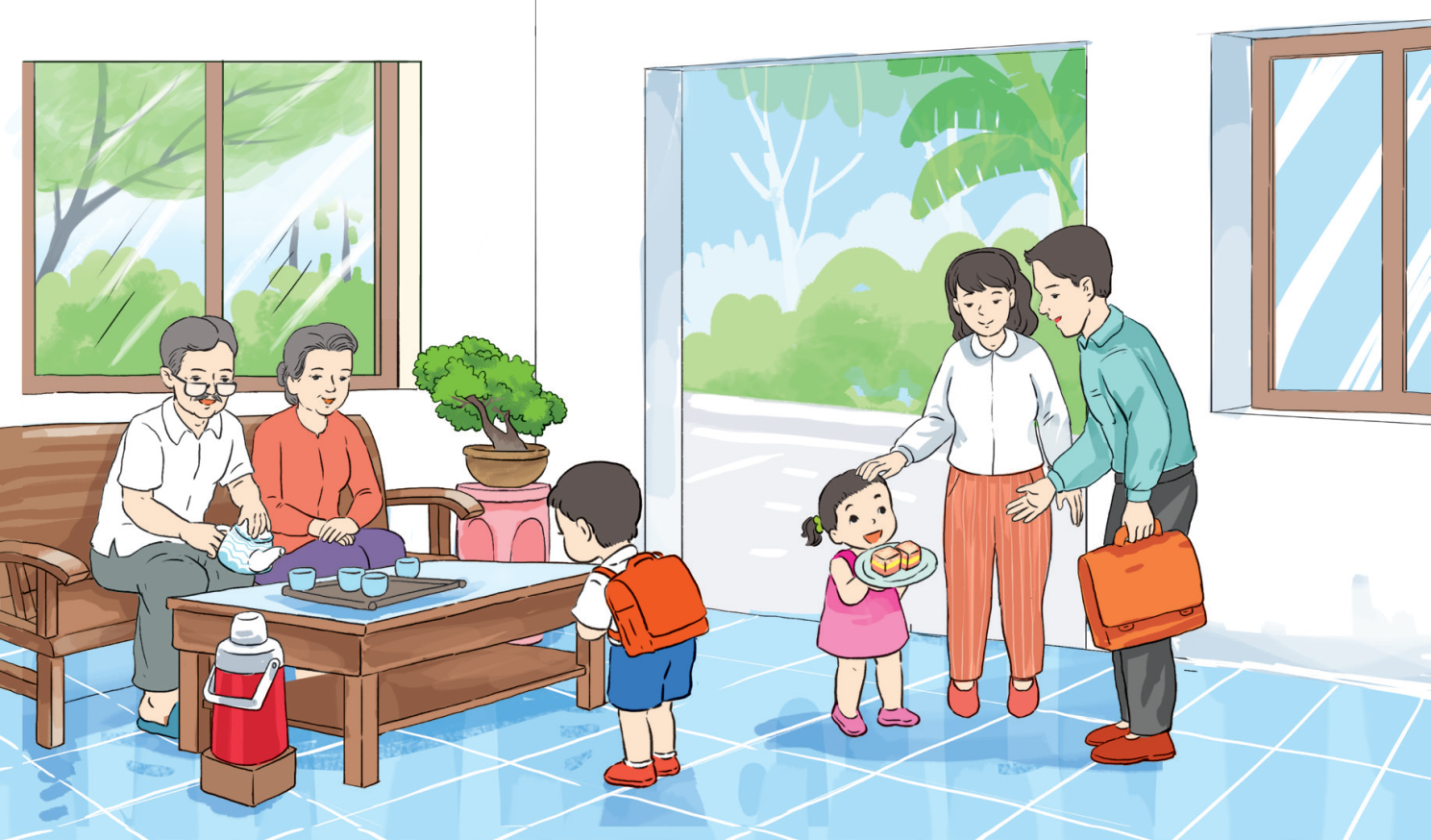 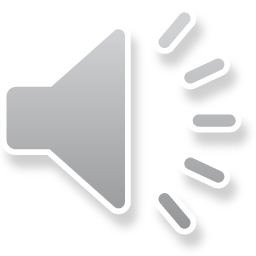 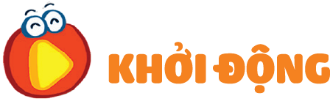 Vì sao chú chim vành khuyên lại được khen ngoan ngoãn?
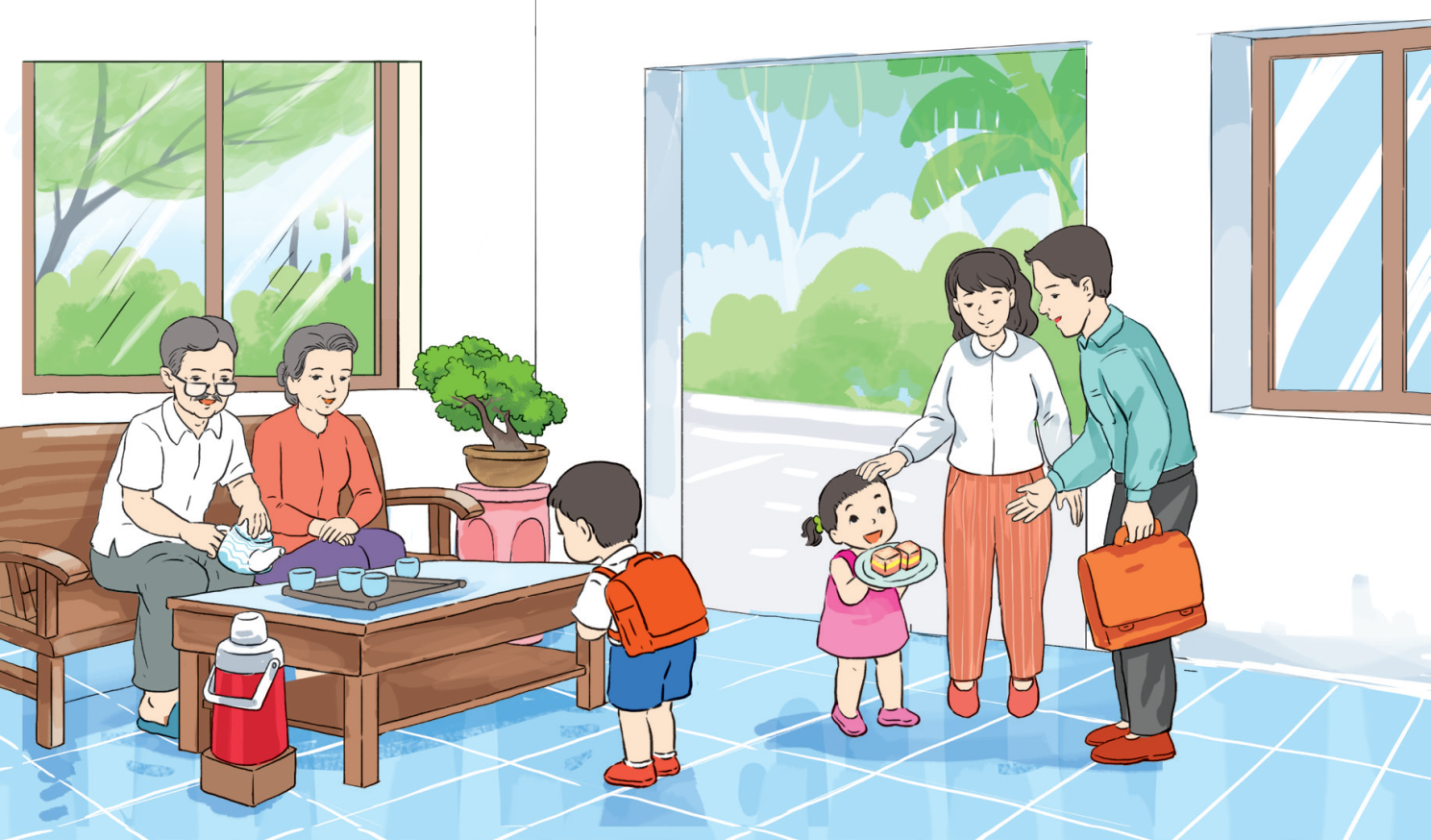 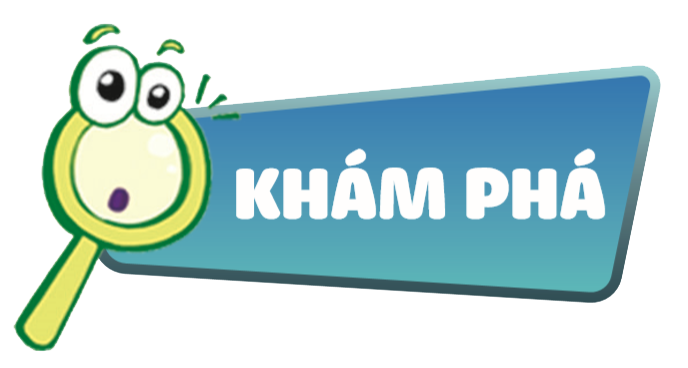 Các bạn trong tranh đã thể hiện sự lễ phép, vâng lời ông bà, cha mẹ, anh chị như thế nào?
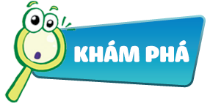 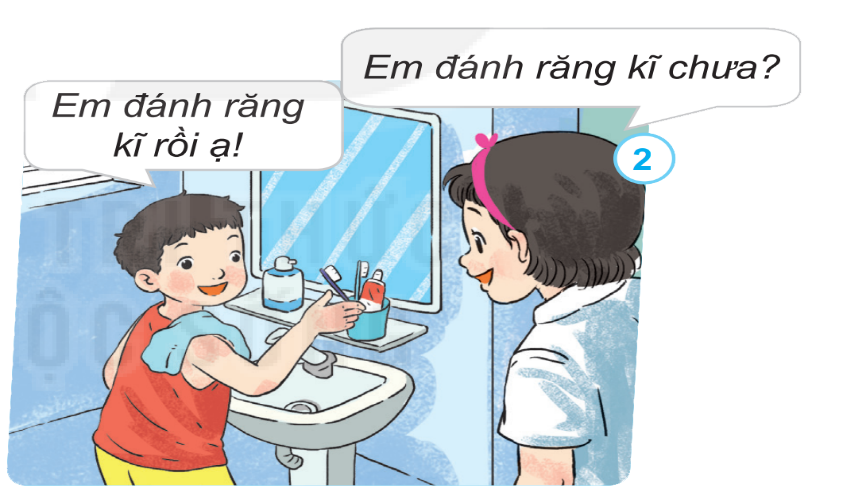 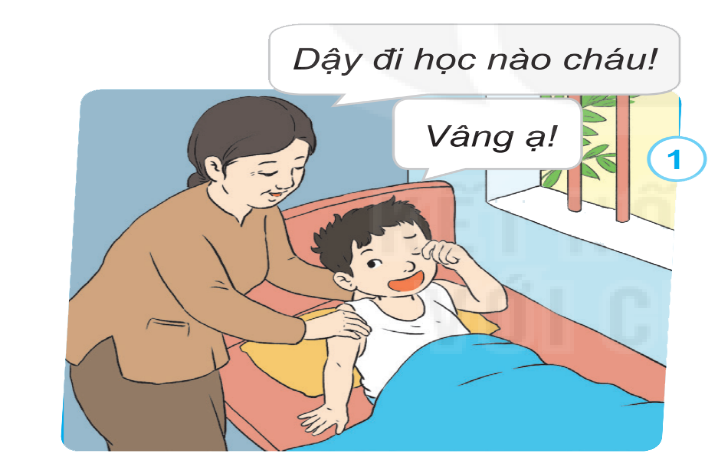 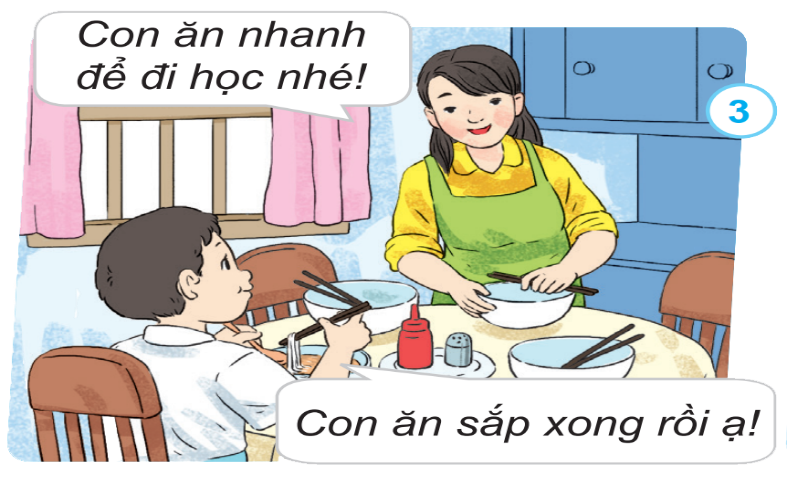 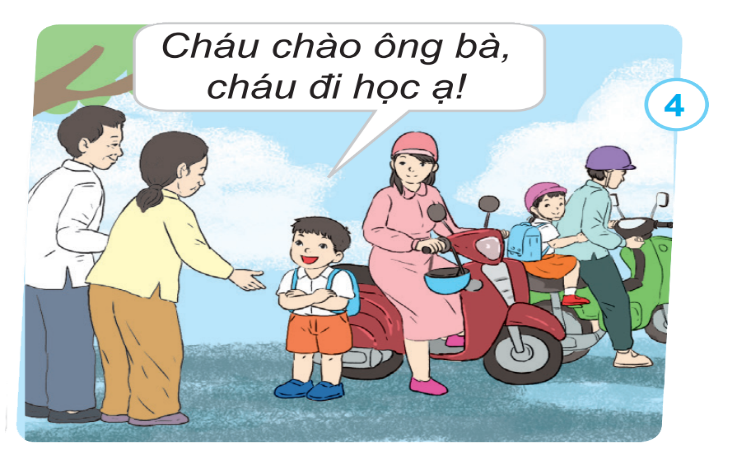 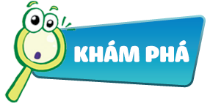 Vì sao em cần lễ phép, vâng lời ông bà, cha mẹ, anh chị?
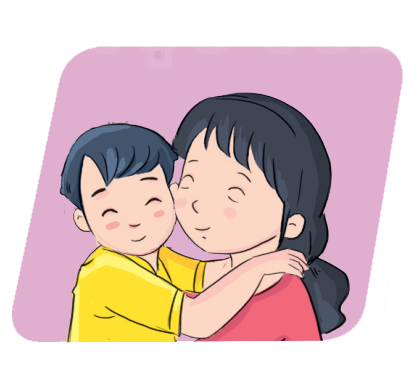 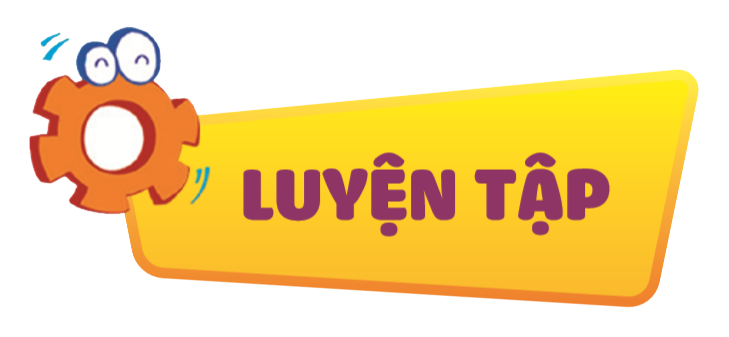 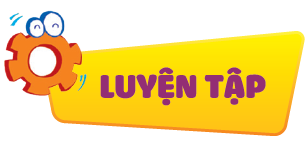 Bạn nào biết lễ phép, vâng lời? Bạn nào chưa biết lễ phép, vâng lời ông bà, cha mẹ, anh chị? Vì sao?
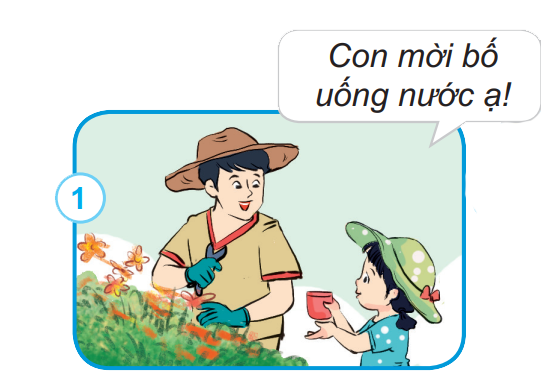 Mặt cười
Mặt mếu
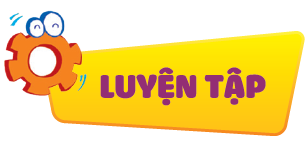 Bạn nào biết lễ phép, vâng lời? Bạn nào chưa biết lễ phép, vâng lời ông bà, cha mẹ, anh chị? Vì sao?
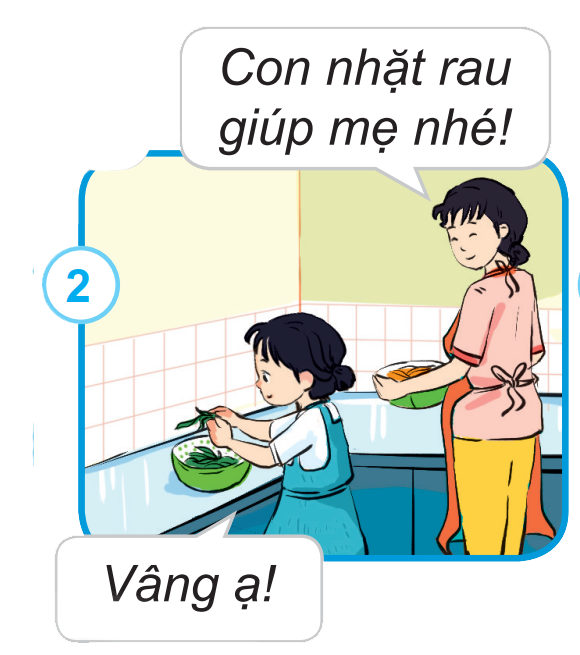 Mặt cười
Mặt mếu
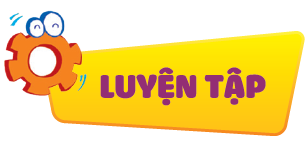 Bạn nào biết lễ phép, vâng lời? Bạn nào chưa biết lễ phép, vâng lời ông bà, cha mẹ, anh chị? Vì sao?
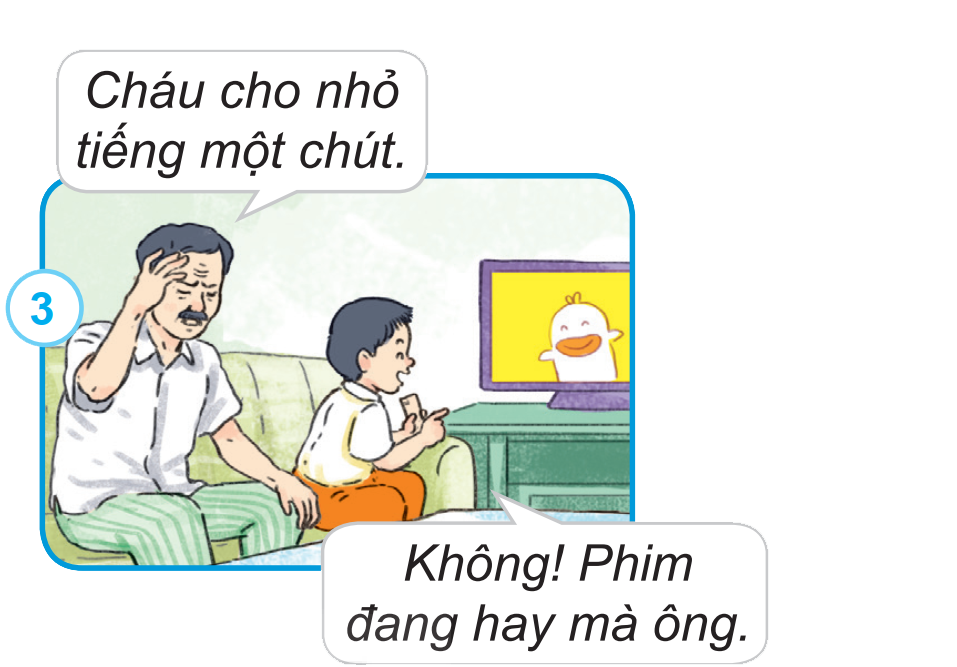 Mặt cười
Mặt mếu
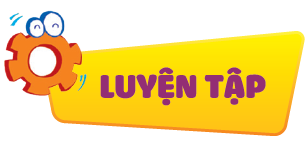 Em chia sẻ với bạn em đã lễ phép vâng lời ông bà, cha mẹ
anh chị như thế nào?
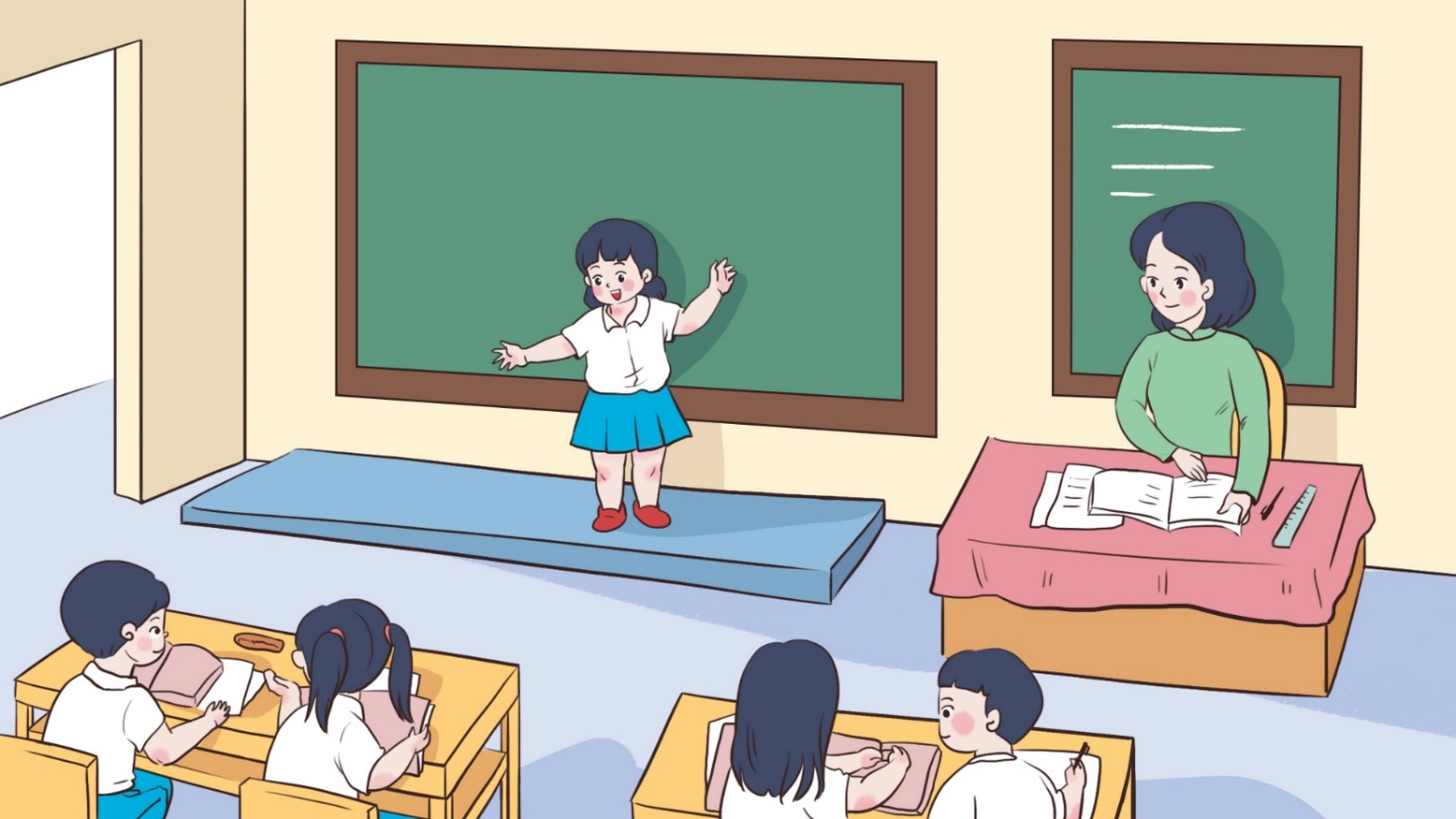 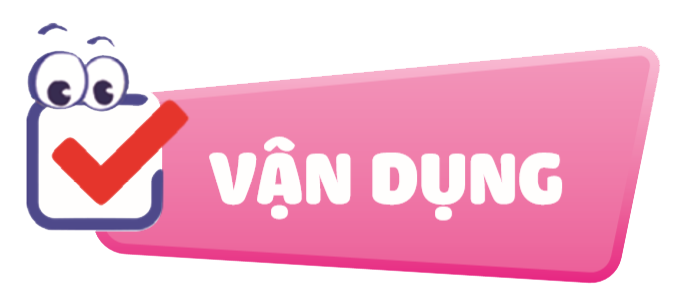 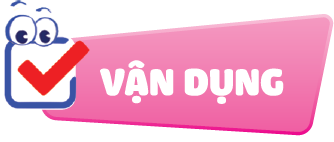 Đóng vai tình huống
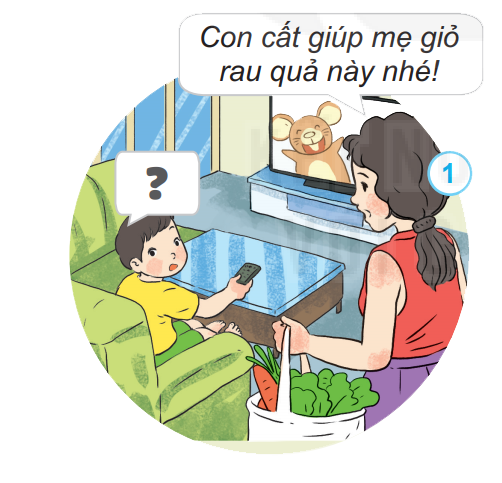 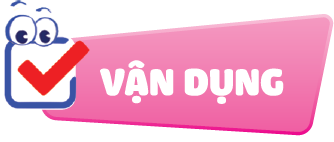 Đóng vai tình huống
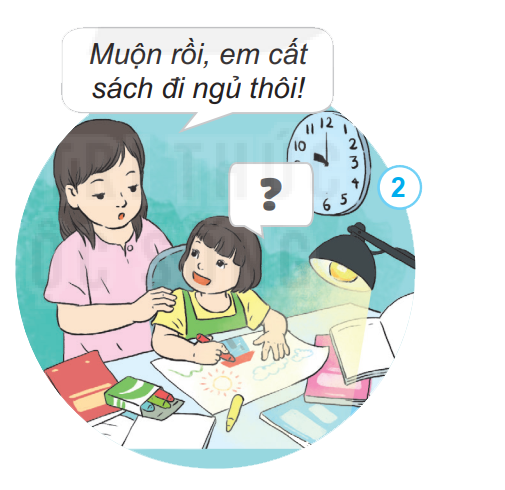 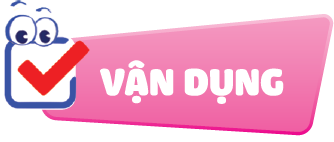 Chia sẻ về những việc em đã làm 
thể hiện em đã biết vâng lời ông bà, cha mẹ, anh chị.
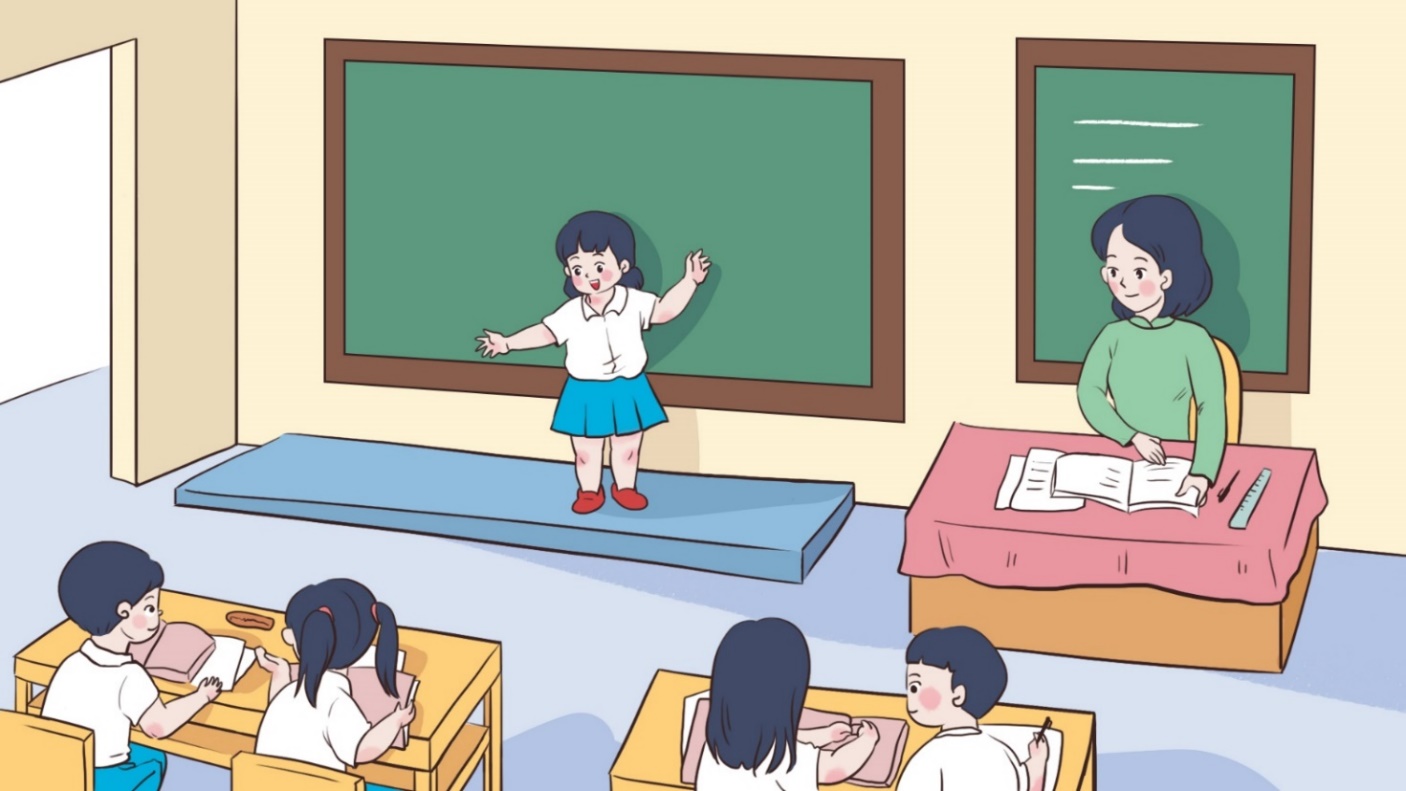 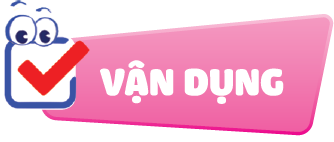 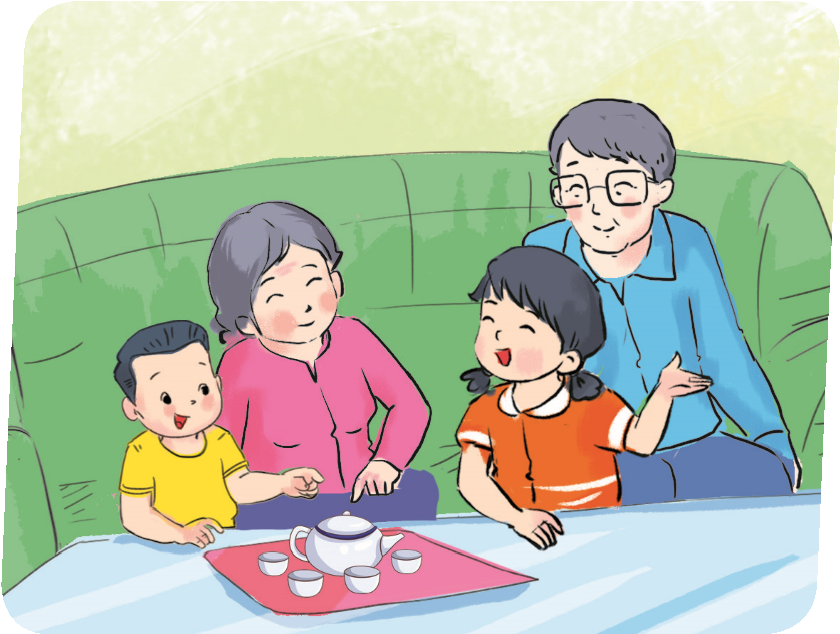 Em luôn lễ phép, vâng lời ông bà, cha mẹ, anh chị 
bằng thái độ và hành vi phù hợp.
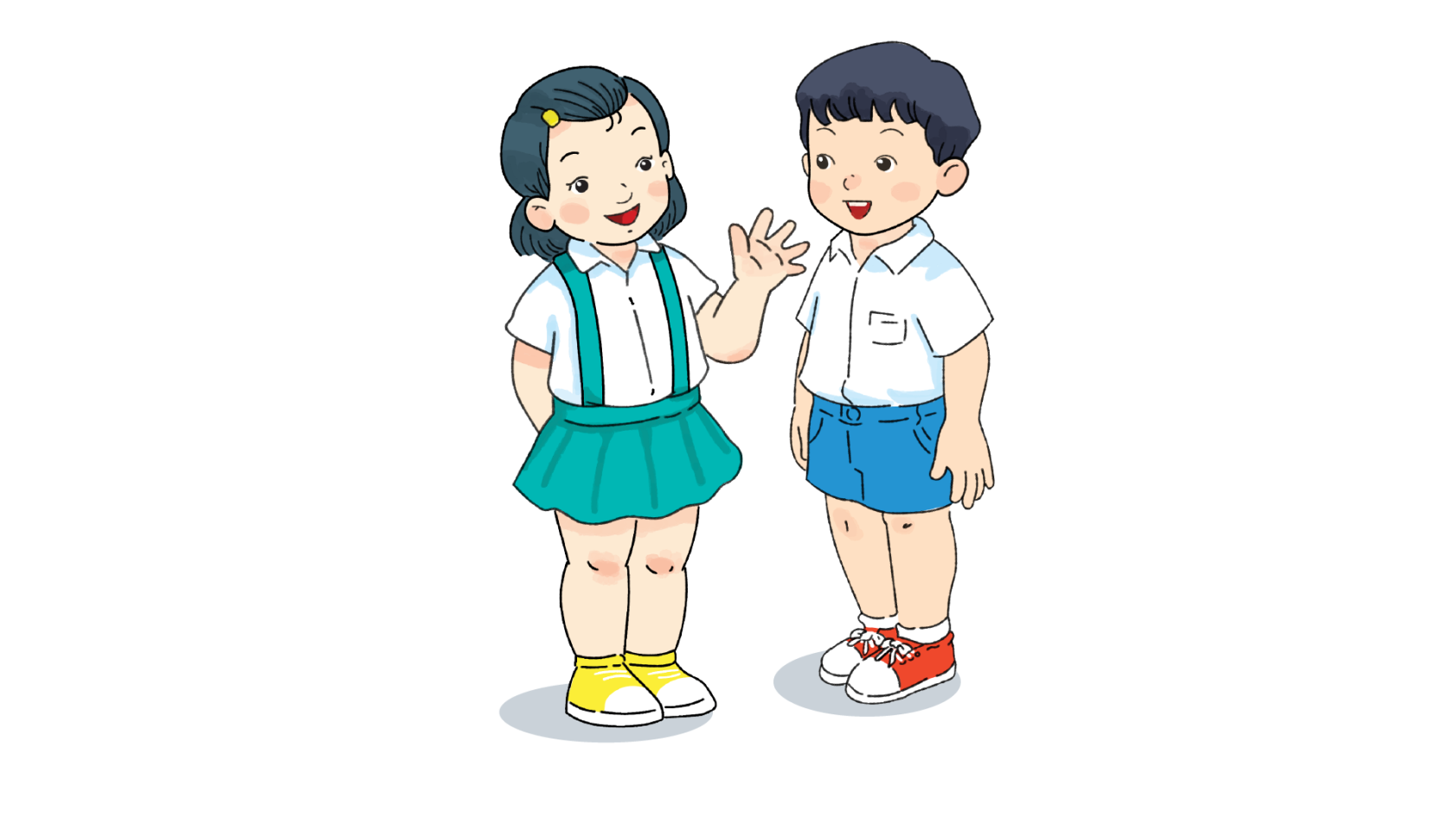 Bé ngoan lễ phép, vâng lời
Ông bà cha mẹ rạng ngời niềm vui